Health & Wellbeing Network April 2024Emma HillDeputy CEO / Health Programmes Manager
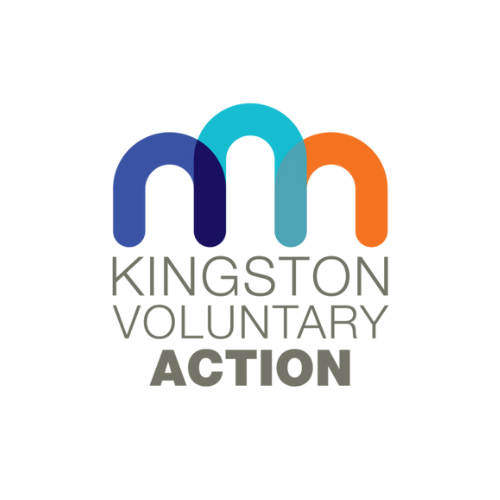 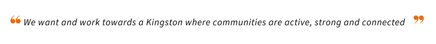 KVA - Who are we?
Infrastructure Support organisation for voluntary and community organisations in the Borough of Kingston Upon Thames

Our aim is to support, advise and develop voluntary organisations and community groups through the provision of information, advice and services.  We review existing provision, identify unmet need, initiate new projects and development to meet these needs.
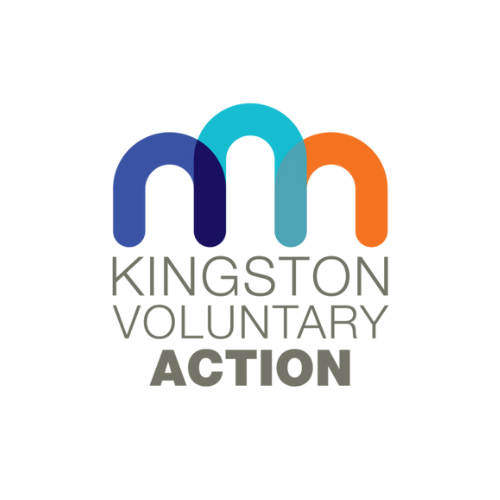 KVA support to community orgs
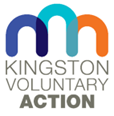 KVA Health Programmes
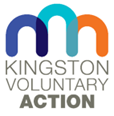 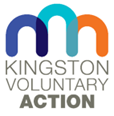 KVA community health and wellbeing offer
Buddy Scheme
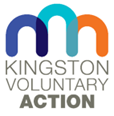 The Buddy Scheme is a befriending scheme in Kingston that matches volunteers with a "buddy" with a learning disability, or on the Autistic Spectrum. The "buddy pair" then meets on a regular basis to take part in leisure activities together
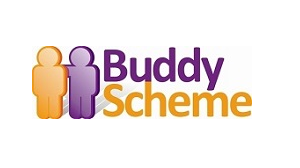 Eco-op
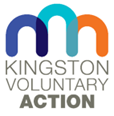 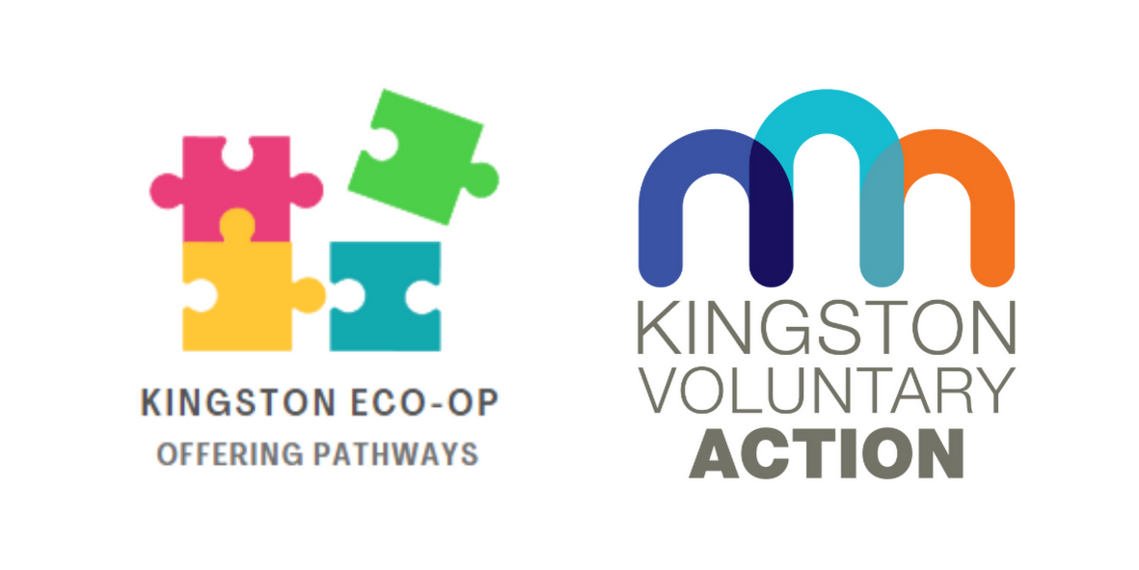 Kingston Eco-op is a project based in Searchlight Community centre.
 It offers supported learning and social activities for vulnerable adults (18+) with learning disabilities and / or mental health issues, and those at risk of social exclusion, living in Kingston and surrounding boroughs
www.kingstoneco-op.org.uk
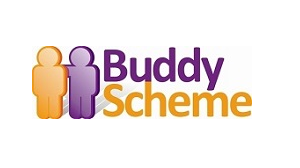 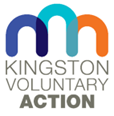 Good Food Group
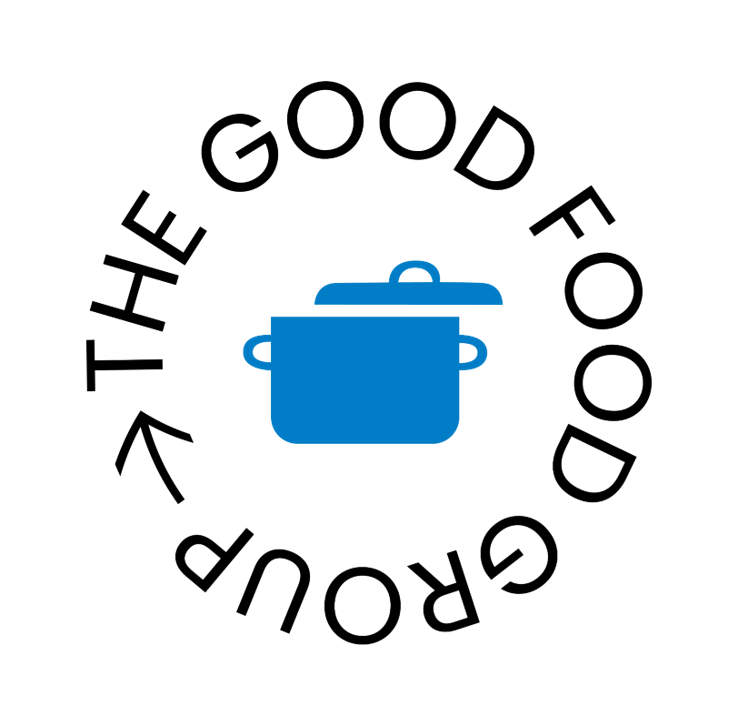 The Good Food Group brings together community groups, organisations and residents from across Kingston to work towards ‘making healthy, nutritious and delicious food accessible and affordable for all.
Kingston Community Football
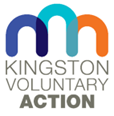 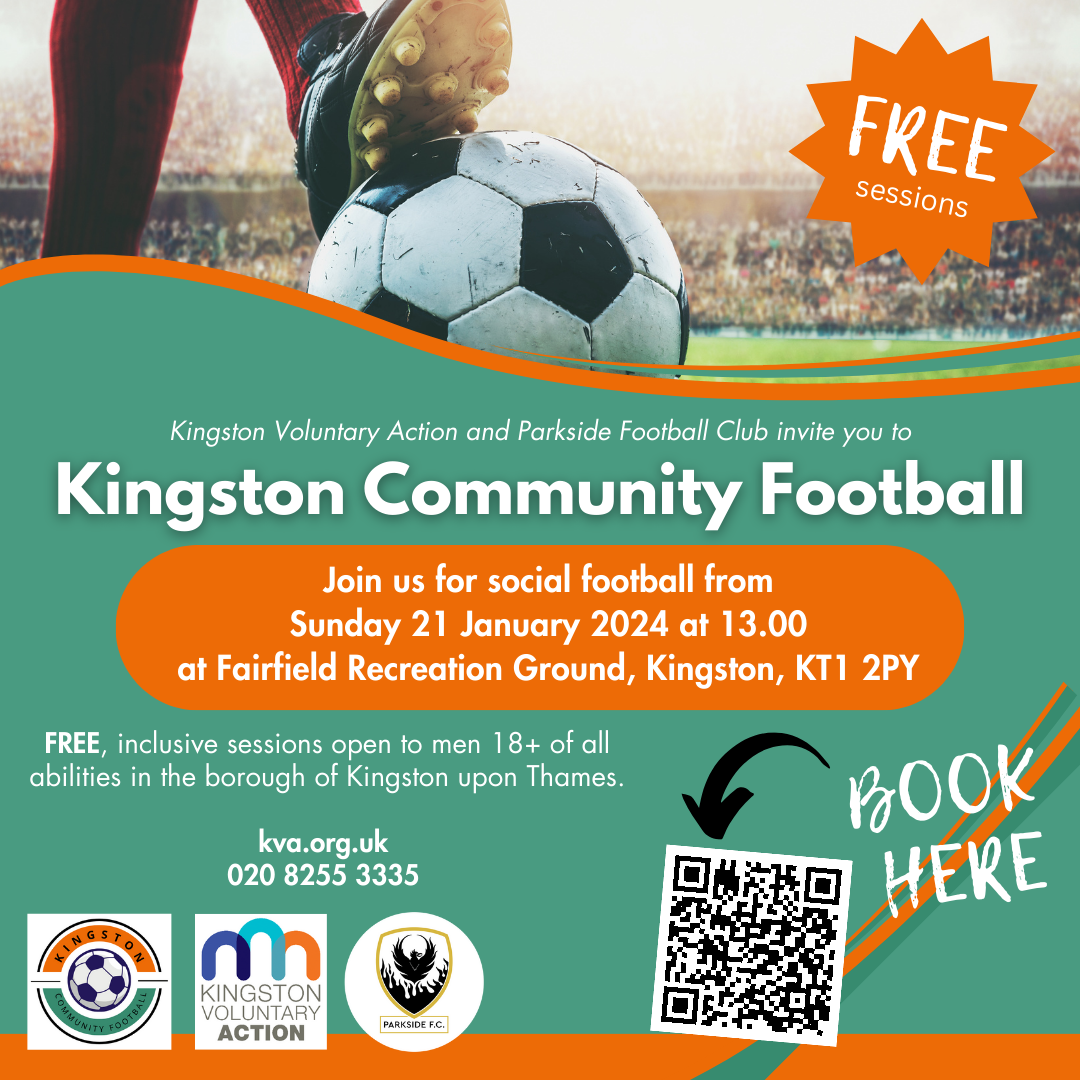 Sundays 
1-2:30pm 
Fairfield Recreation Ground 
Free 
Male 18+
Come rhyme with us
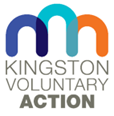 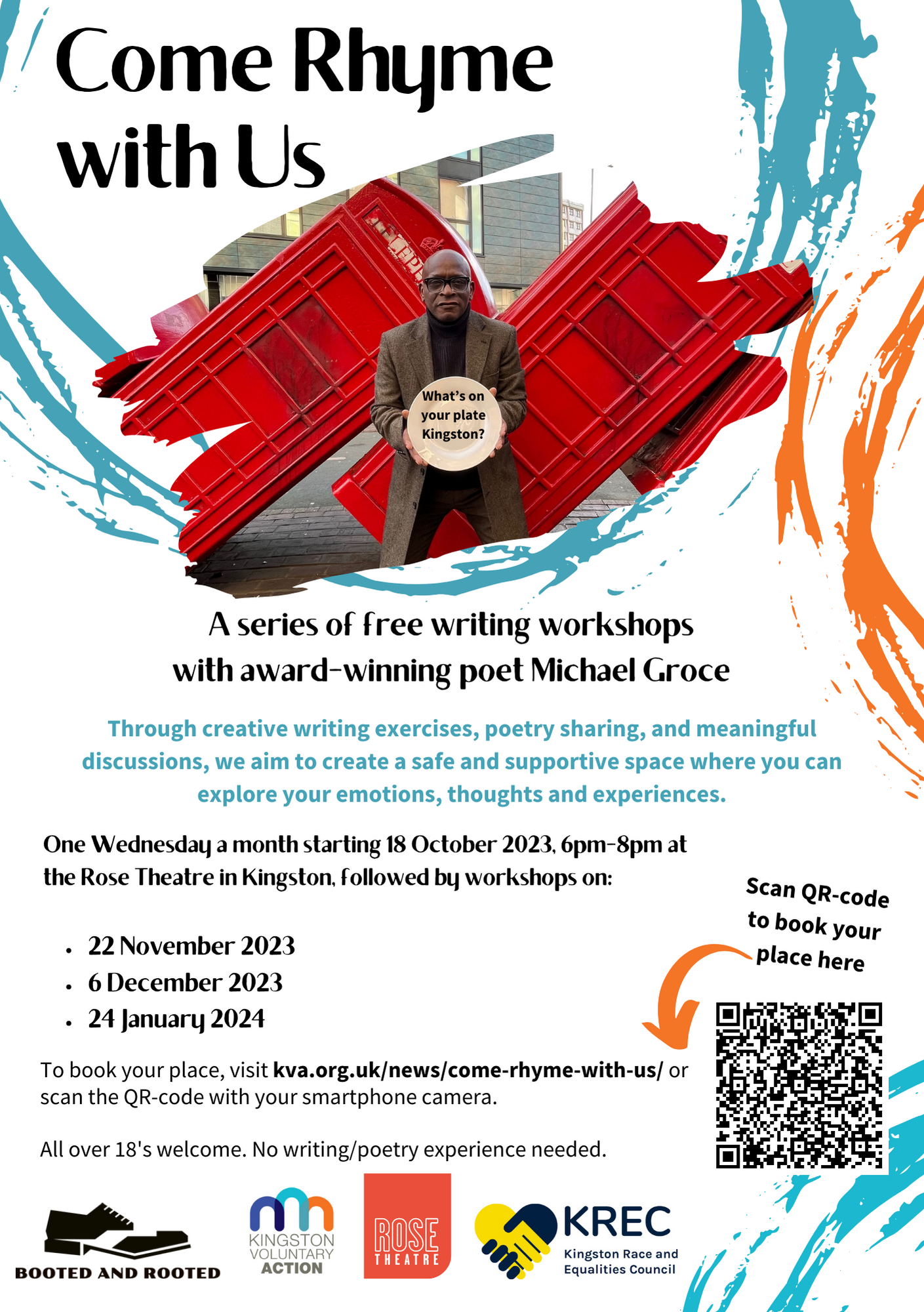 One Wednesday a month
Rose Theatre 
6-8pm 
Next session 24th April. 
Supporting wellbeing through creative writing.
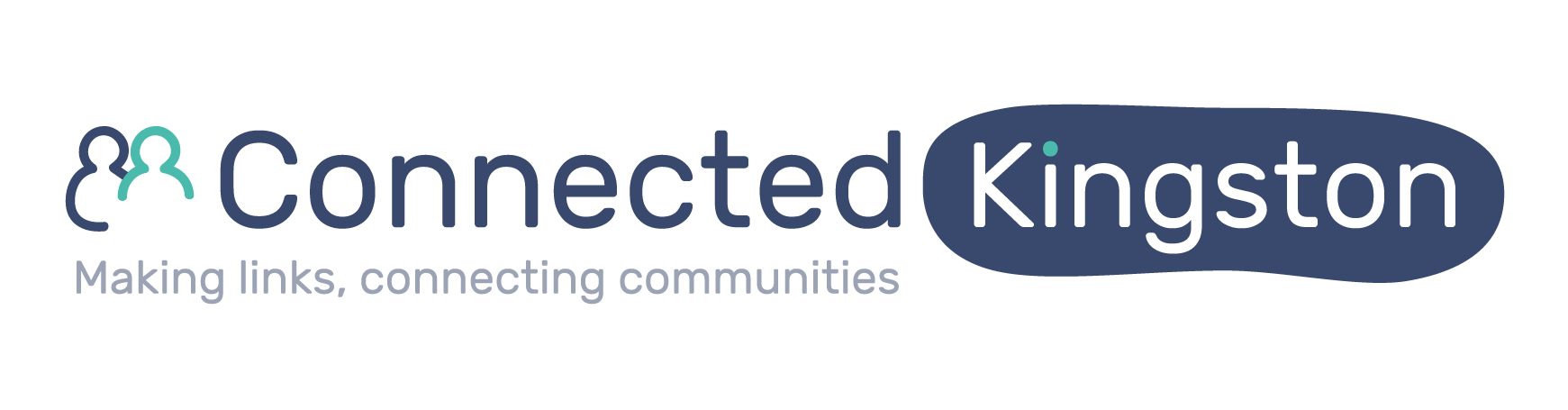 Connected Kingston
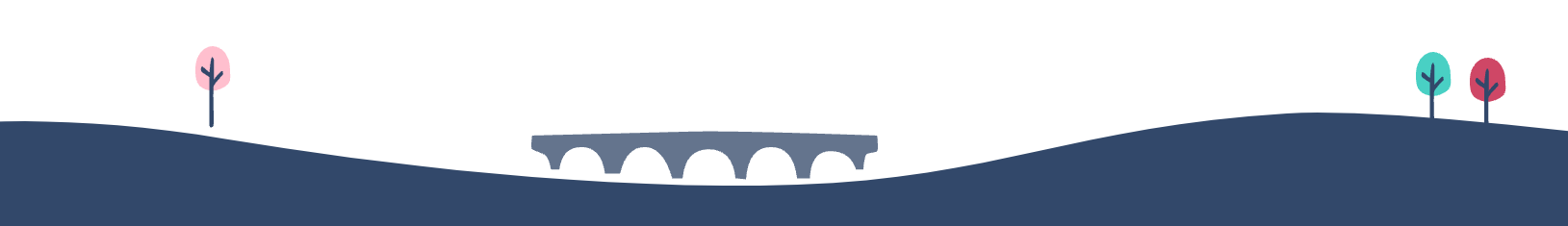 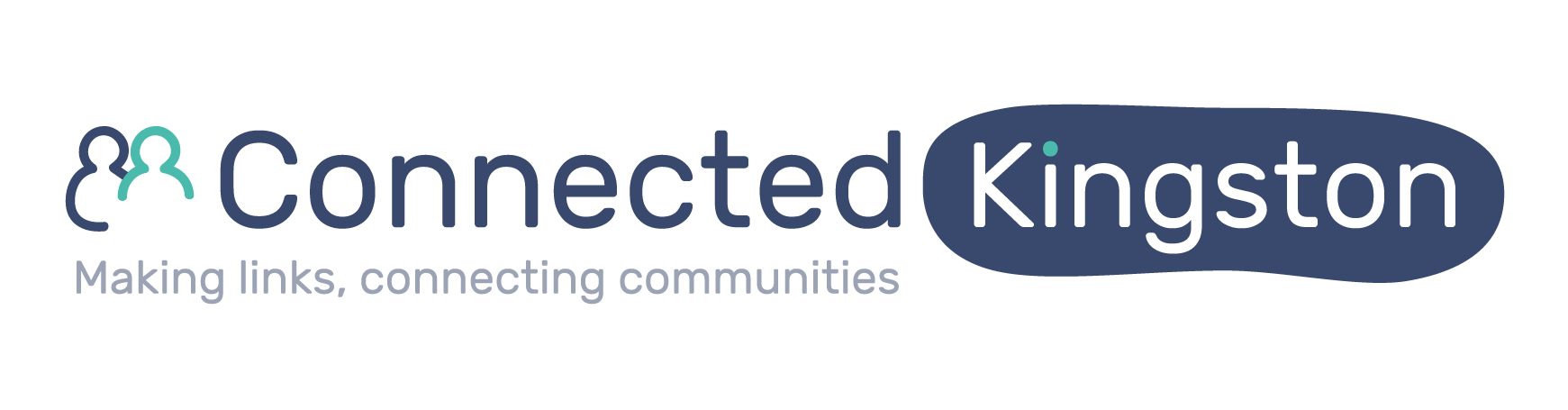 What is                                              ?
AA-H
Connected Kingston is a partnership between Kingston Voluntary Action and Kingston Council.
Connected Kingston is the social prescribing model used in Kingston. Anyone living, working or studying in Kingston can access social prescribing through Connected Kingston, which in turn is supported by three key pillars:
The Connected Kingston website
Community Champions (trained volunteers and staff who signpost people to the local offer of services and activities using the website)
Community Connectors, who work with referred individuals to identify goals to improve the person’s quality of life and wellbeing
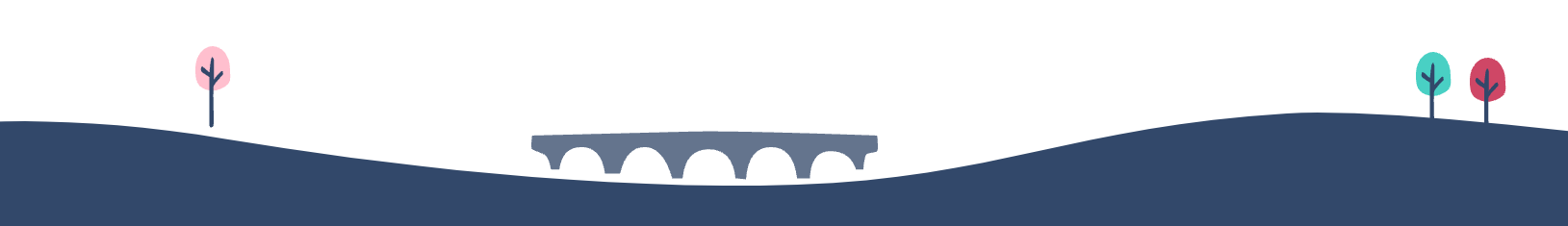 The Connected Kingston website is dedicated to helping Kingston residents and professionals find and navigate local services and activities.
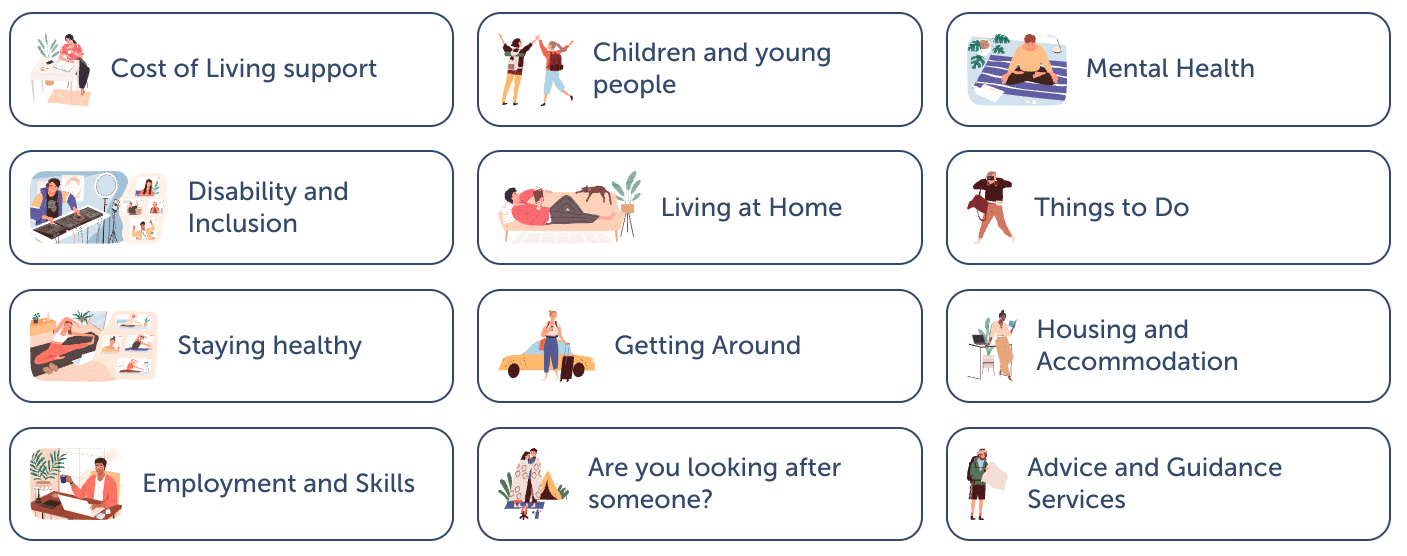 Our aim is to help Kingston residents stay happy, healthy and connected to each other
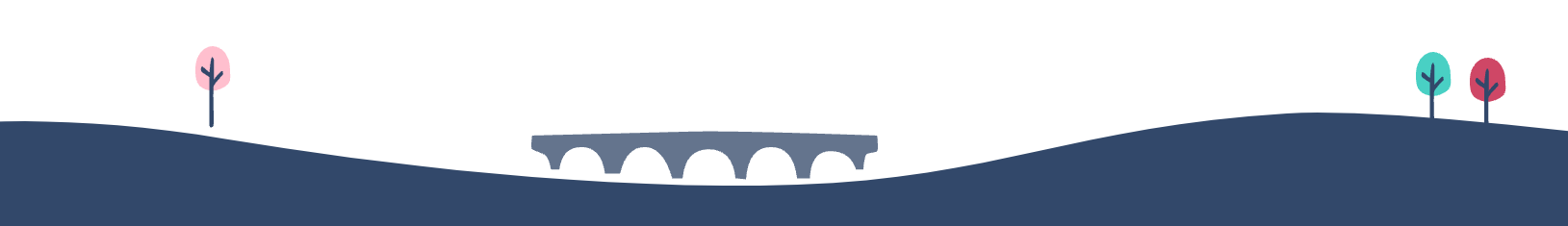 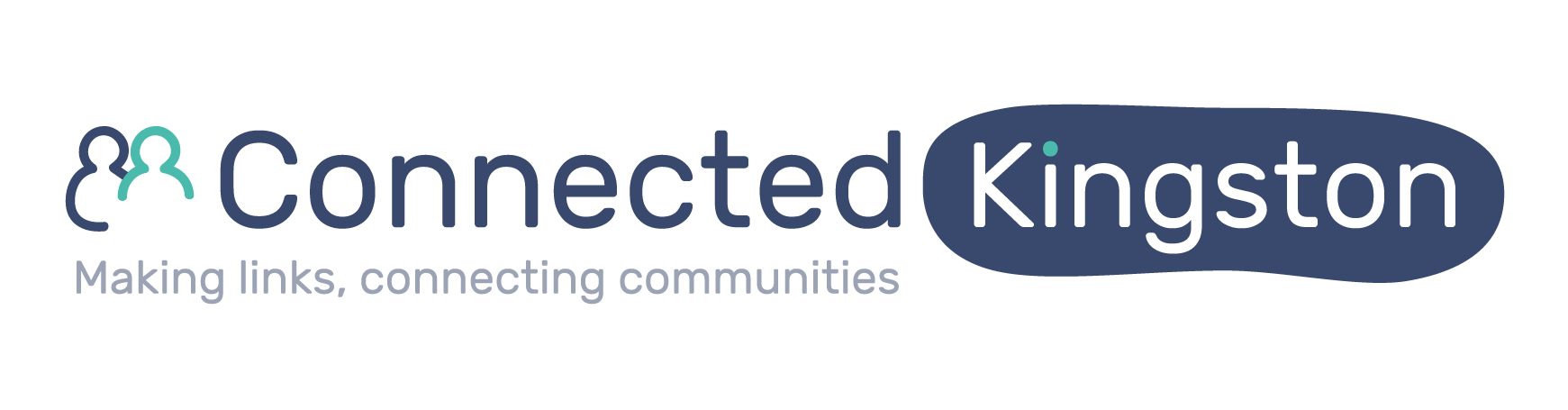 The                                               website
AA-H
Connected Kingston is home to: 

344 organisations
609 services, groups and activities
414 Connected Kingston Champions (including libraries, Adult Social Care, Achieving for Children, Kingston Hospital, voluntary sector, and GP staff)


In 2023, the Connected Kingston website was visited by 26,176 residents and our pages viewed 114,165 times. That means that 15% of the borough’s residents accessed the website in 2023 (and 22% the year before). We also know that the site has 44% brand recognition amongst older adults in Kingston, following independent survey conducted by Kaizen.
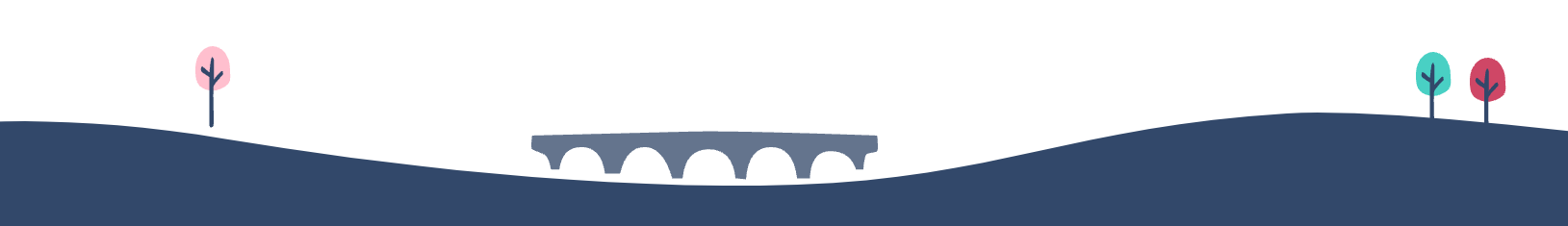 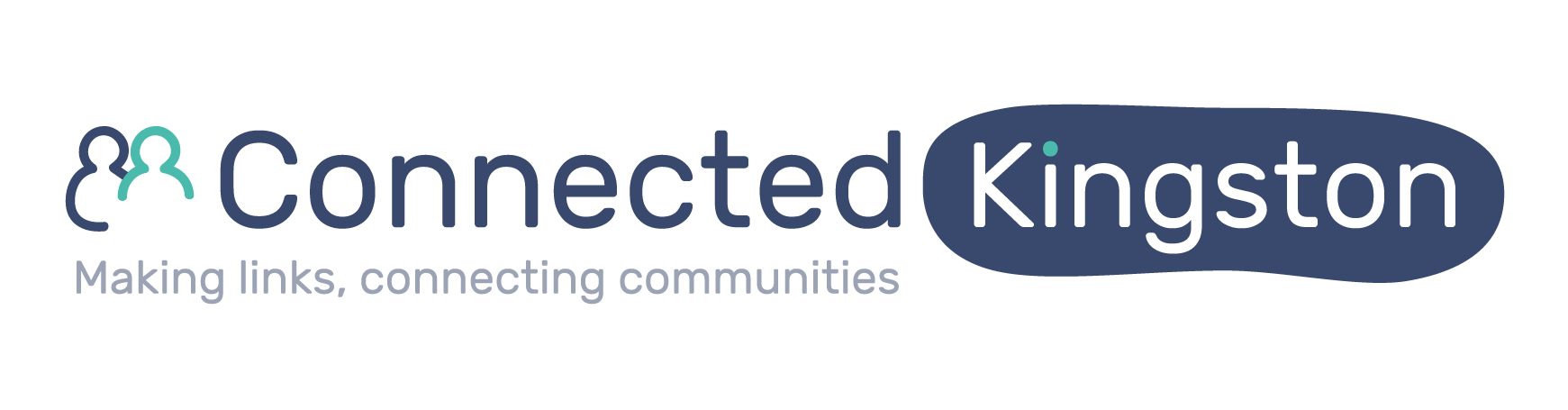 Signing up to
Signing up to Connected Kingston is easy. It takes about 20 minutes and you can get started at https://admin.connectedkingston.uk/register. Once you have signed up, you can edit, add and remove any pages linked to your organisation to keep your offer up to date. 







If you have any questions or would like some support signing up, you can email us at info@connectedkington.uk and a member of our team will be happy to help! OR speak to any of the staff working at today’s event.
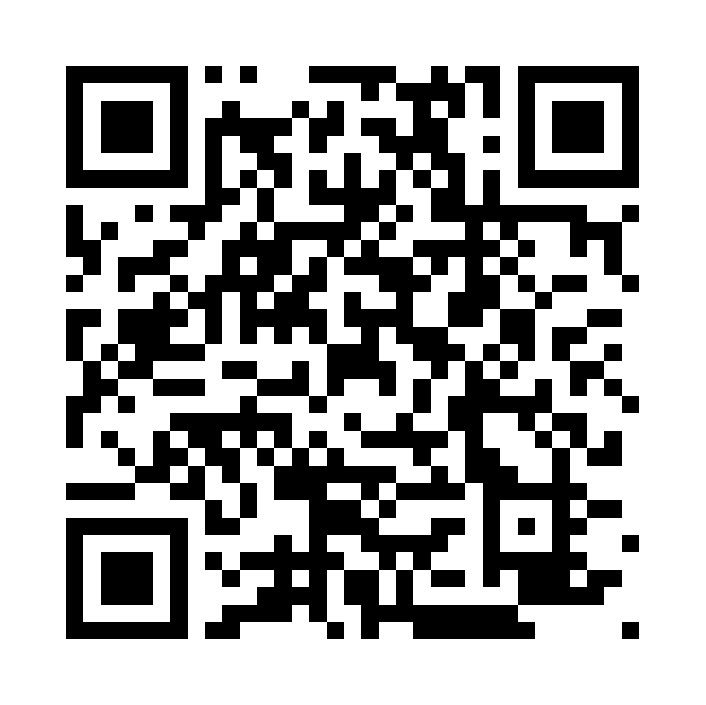 scan with your phone camera to get started / bookmark the link
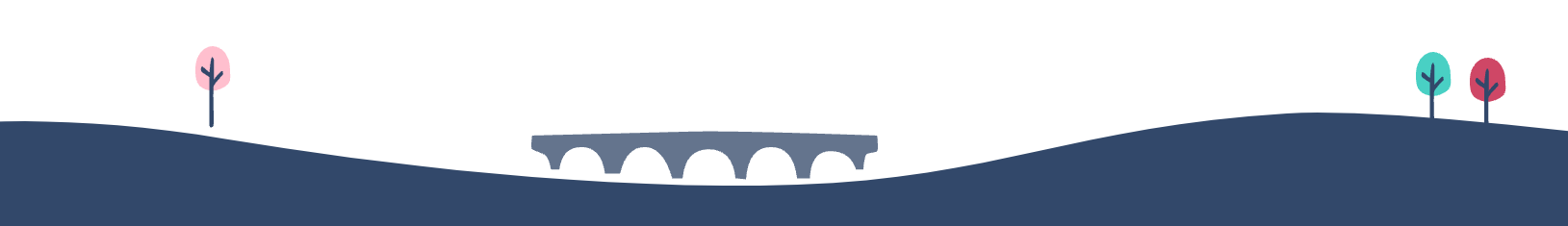 www.connectedkingston.uk
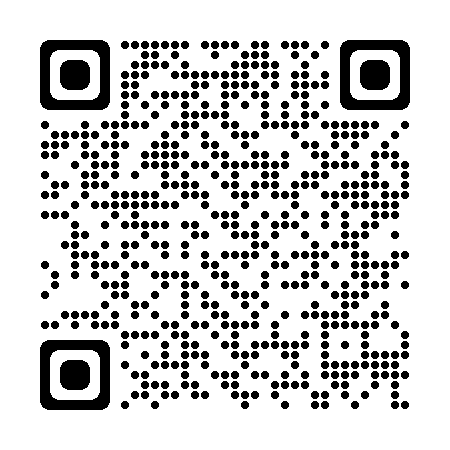 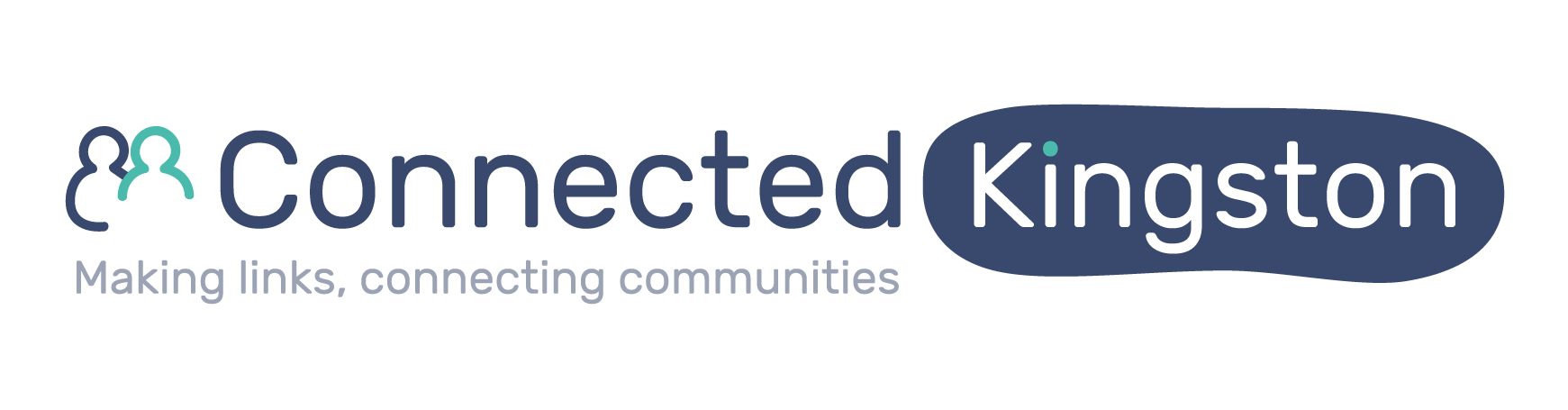 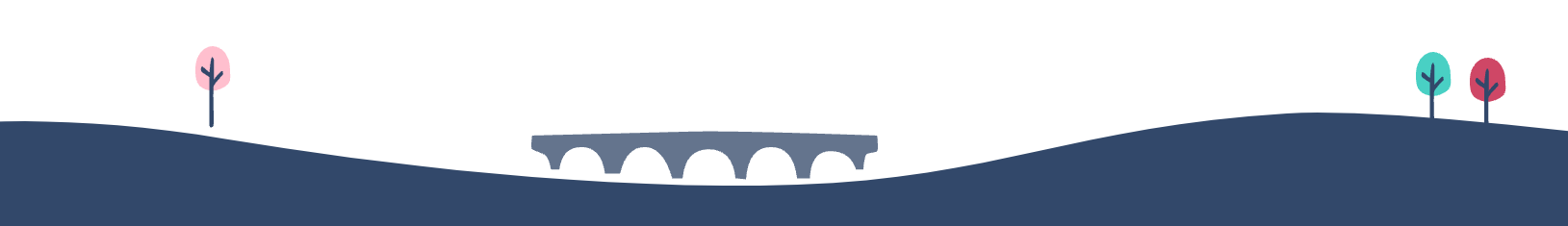 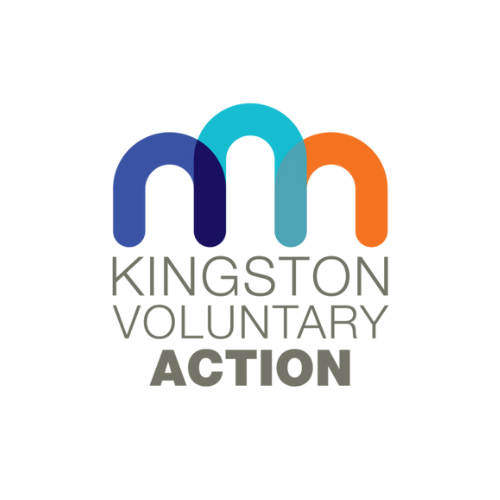 Any questions?
Contact Details Emma.hill@kva.org.uk020 8255 3335